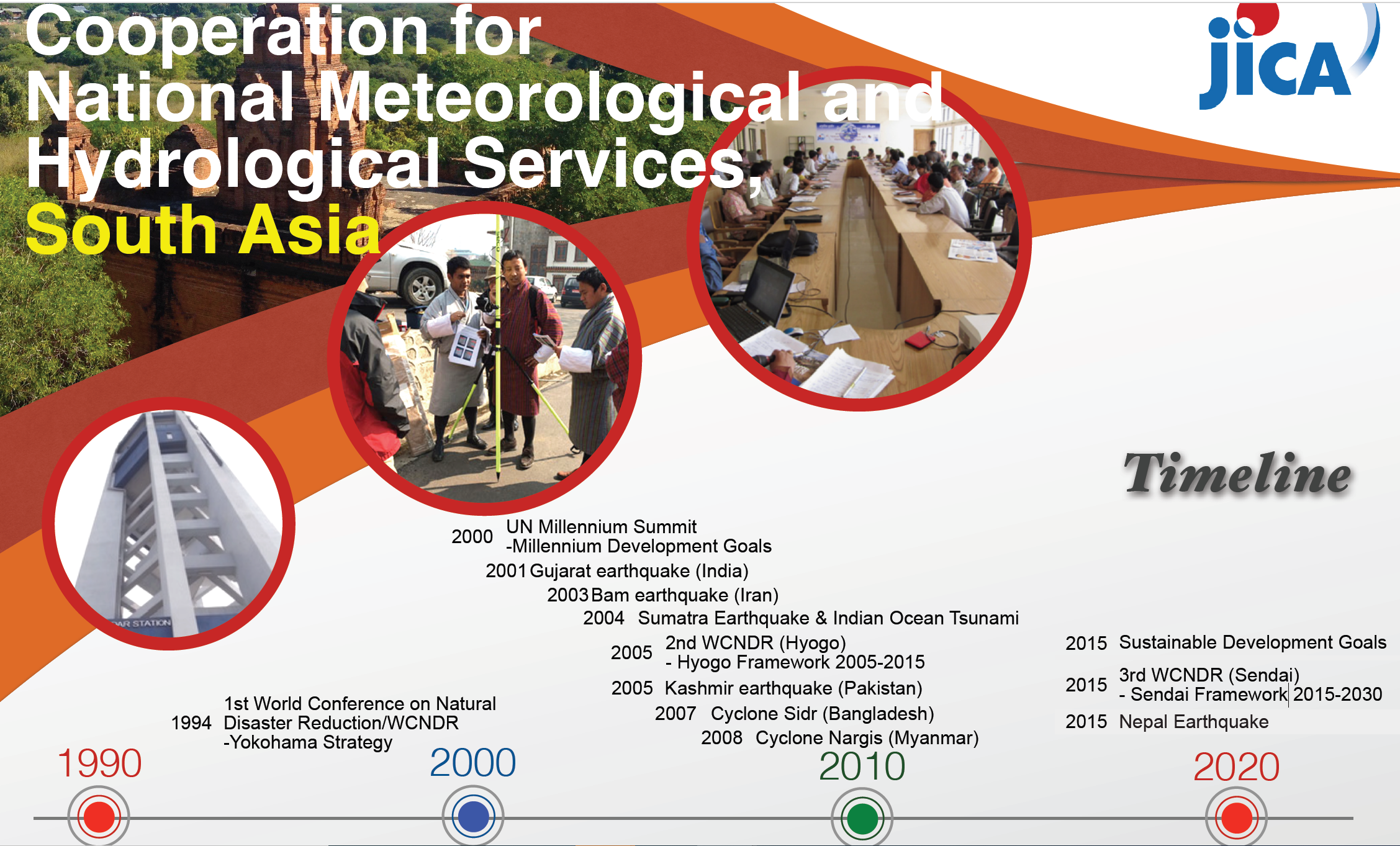 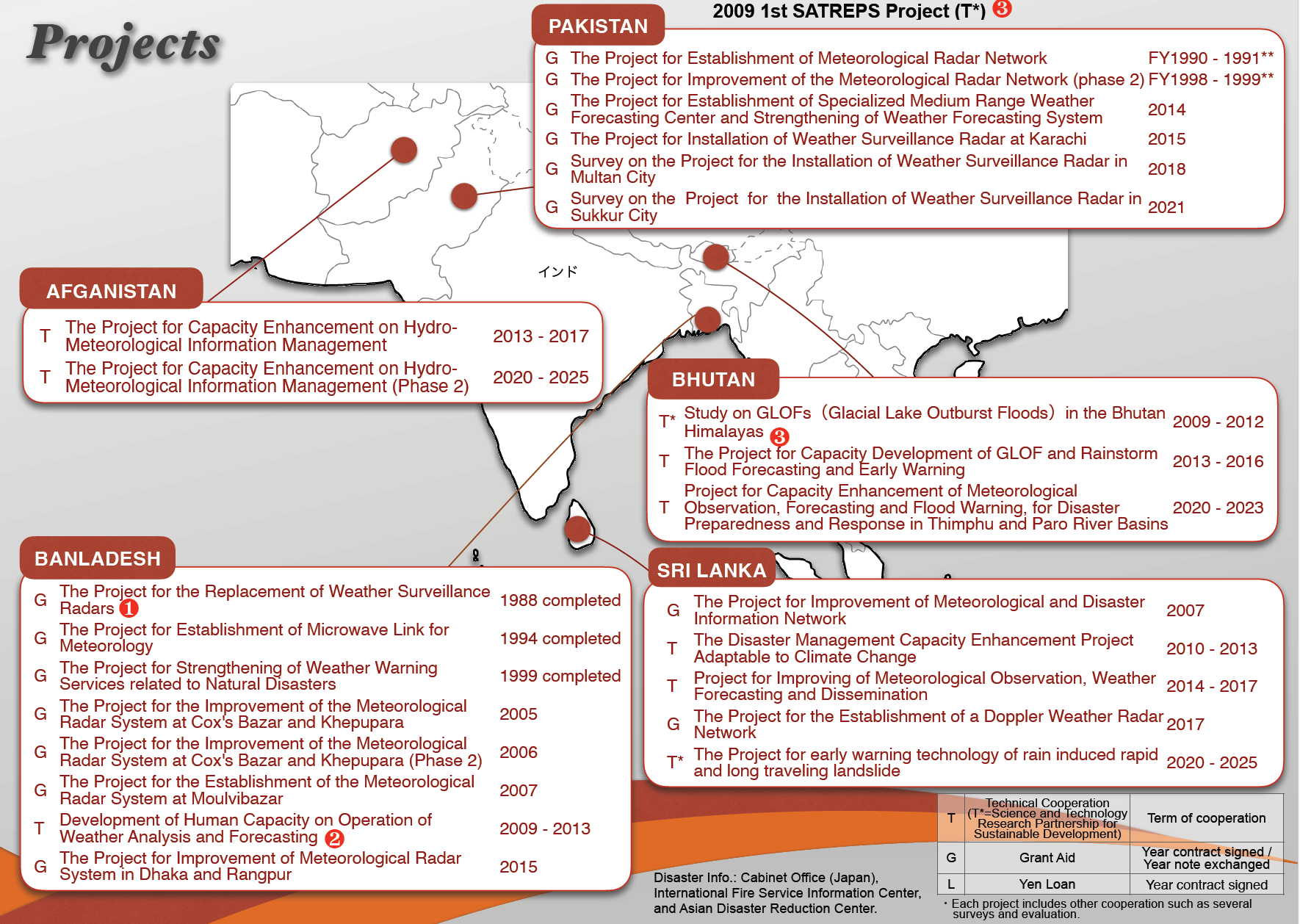 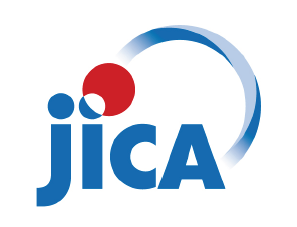 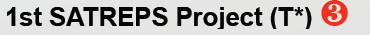 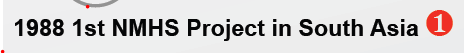 24
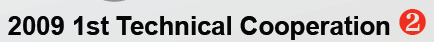 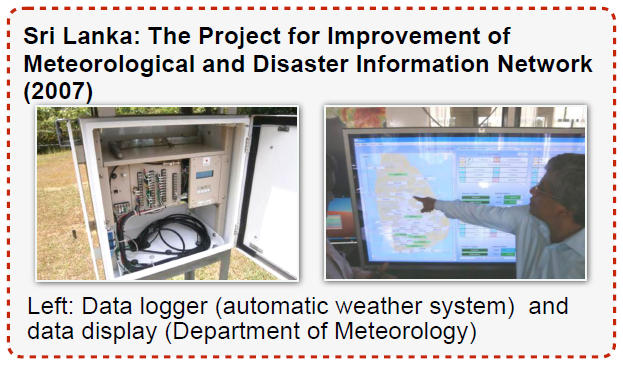 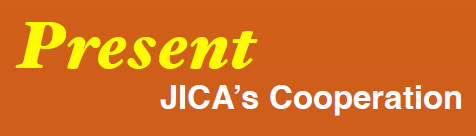 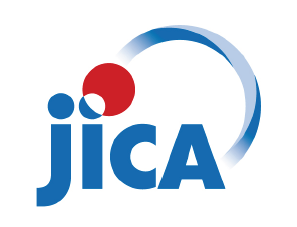 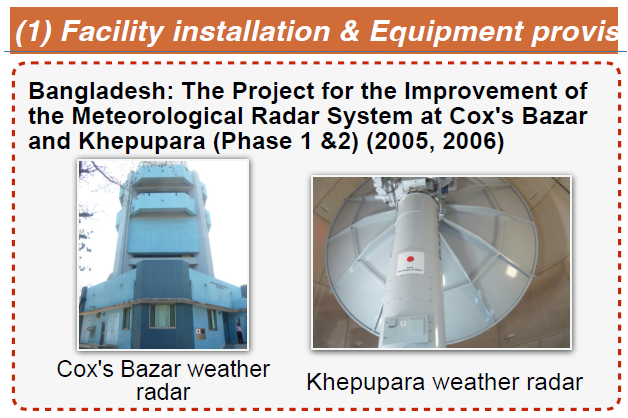 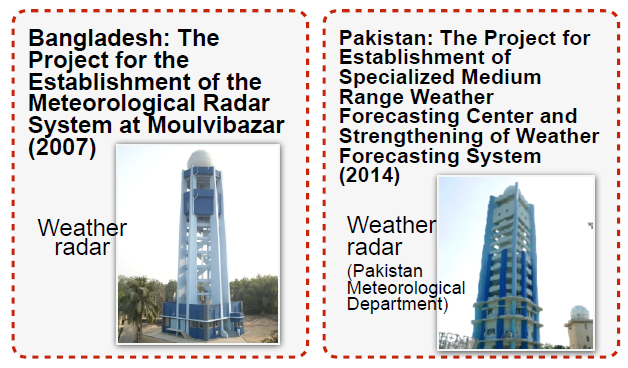 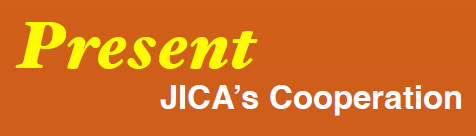 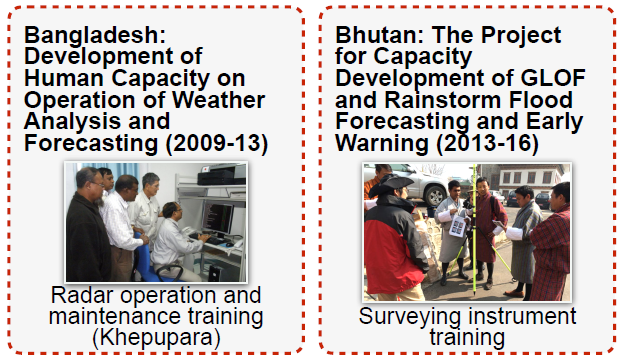 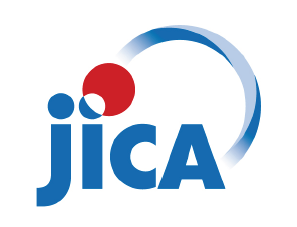 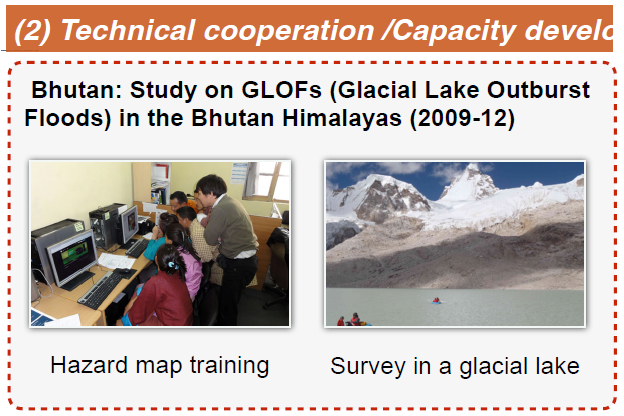 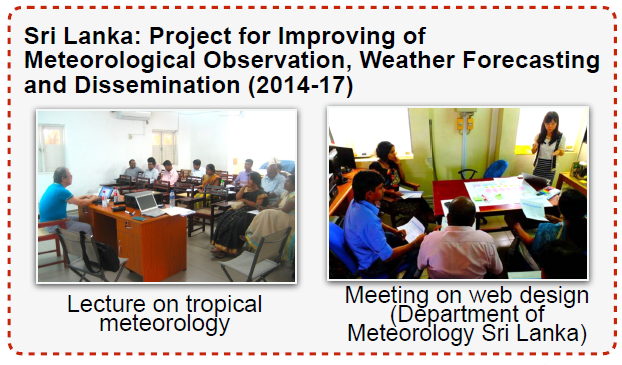 Bhutan 
JICA’s contribution
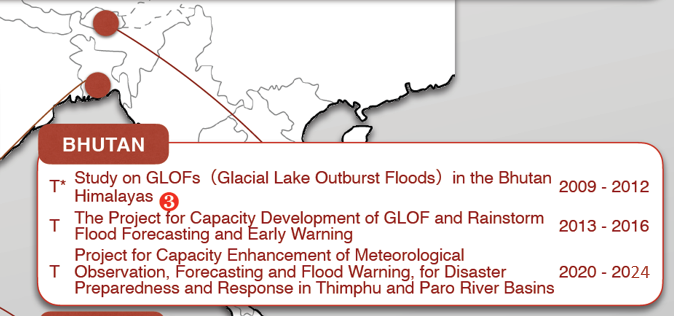 AWLS観測所
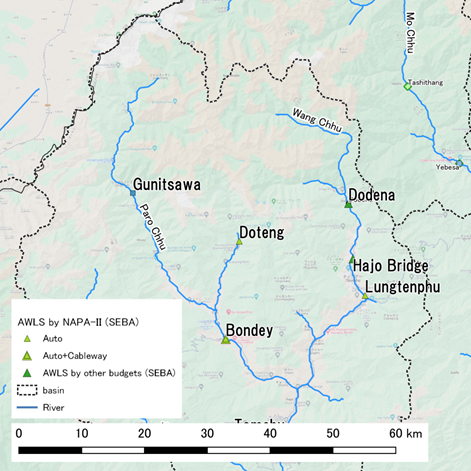 Mobile 4G 回線
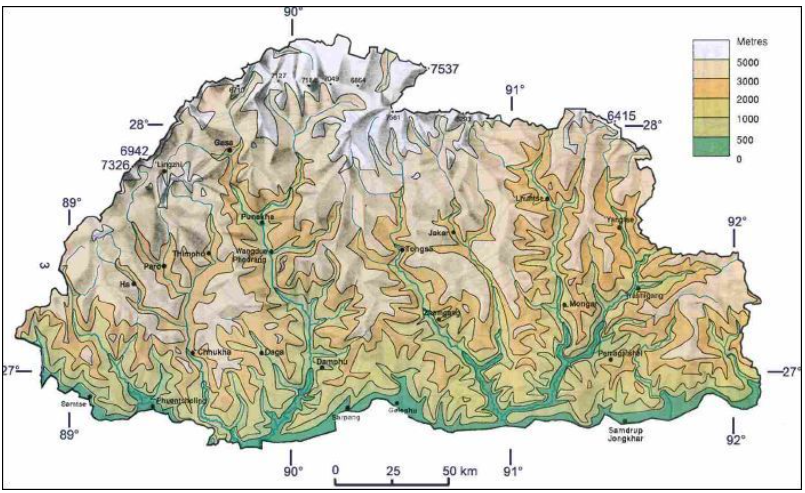 Thimphu流域
Paro流域
Image: https://www.visualcapitalist.com/elevation-span-of-countries